Experimental examples of Bayesian Optimization at BNL
Lucy Lin

Machine Learning Collaboration Meeting
August 21-22, 2024
Bayesian Optimization
A powerful tool for finding the extrema of objective functions that are expensive to evaluate

Bayes’ theorem: probability of event based on previous knowledge of conditions
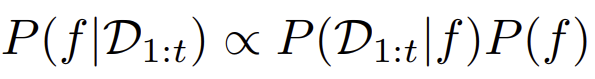 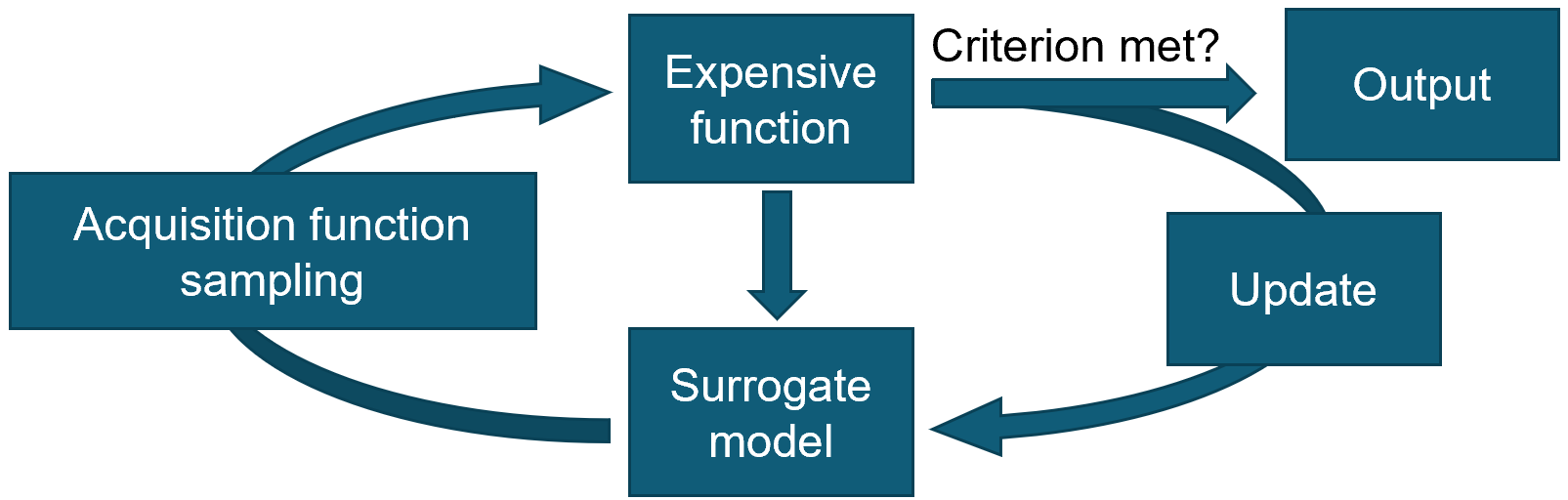 2
Gaussian Process
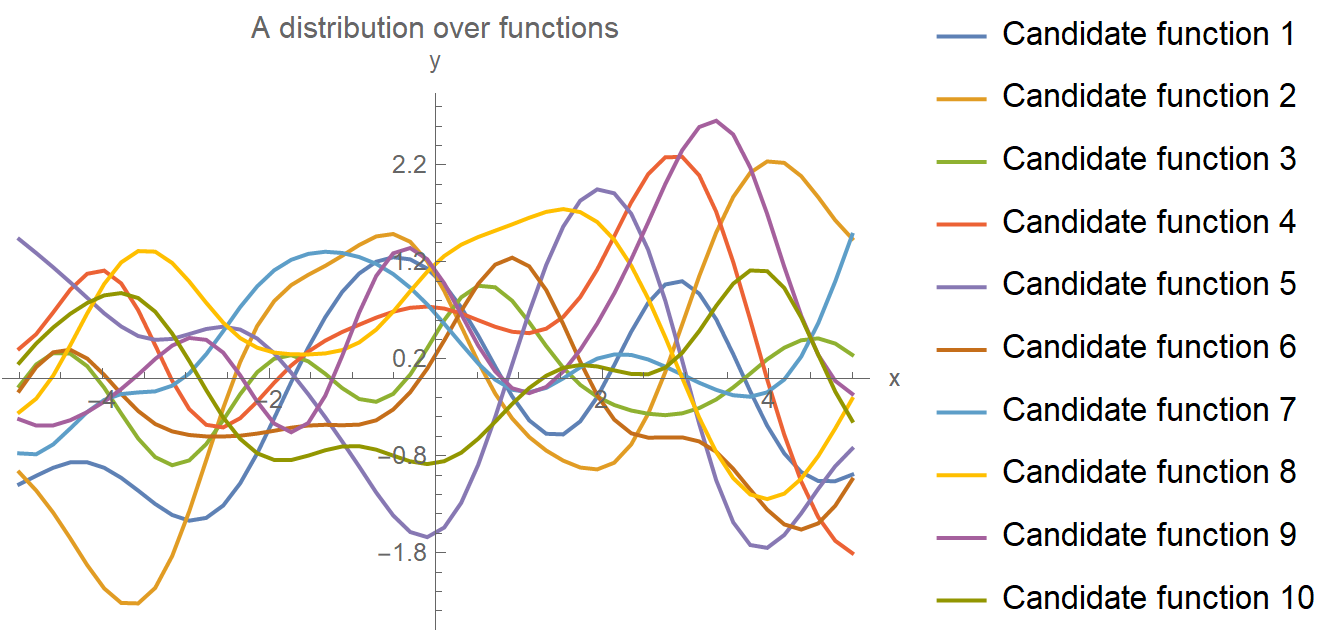 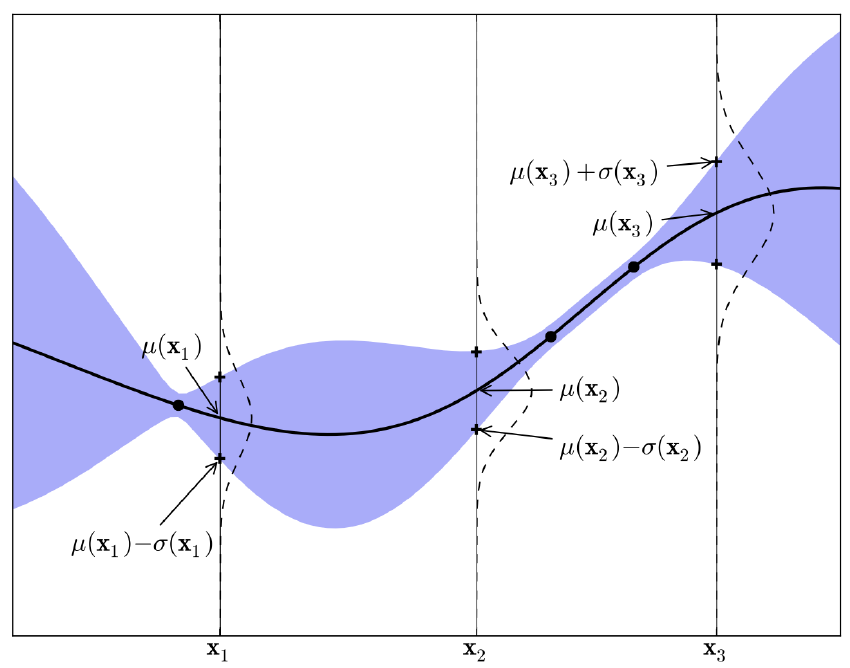 3
Kernel Function
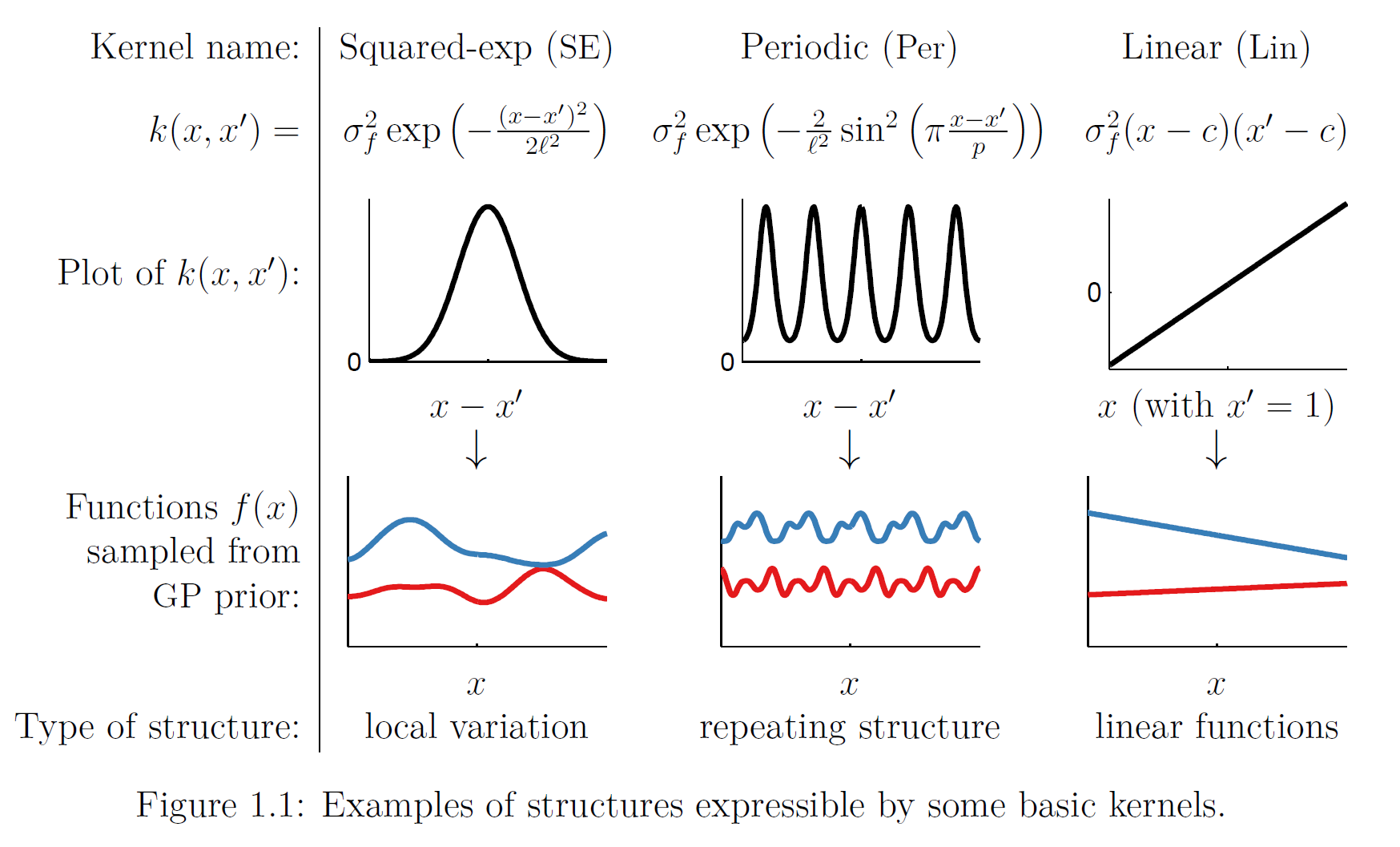 4
Acquisition Function
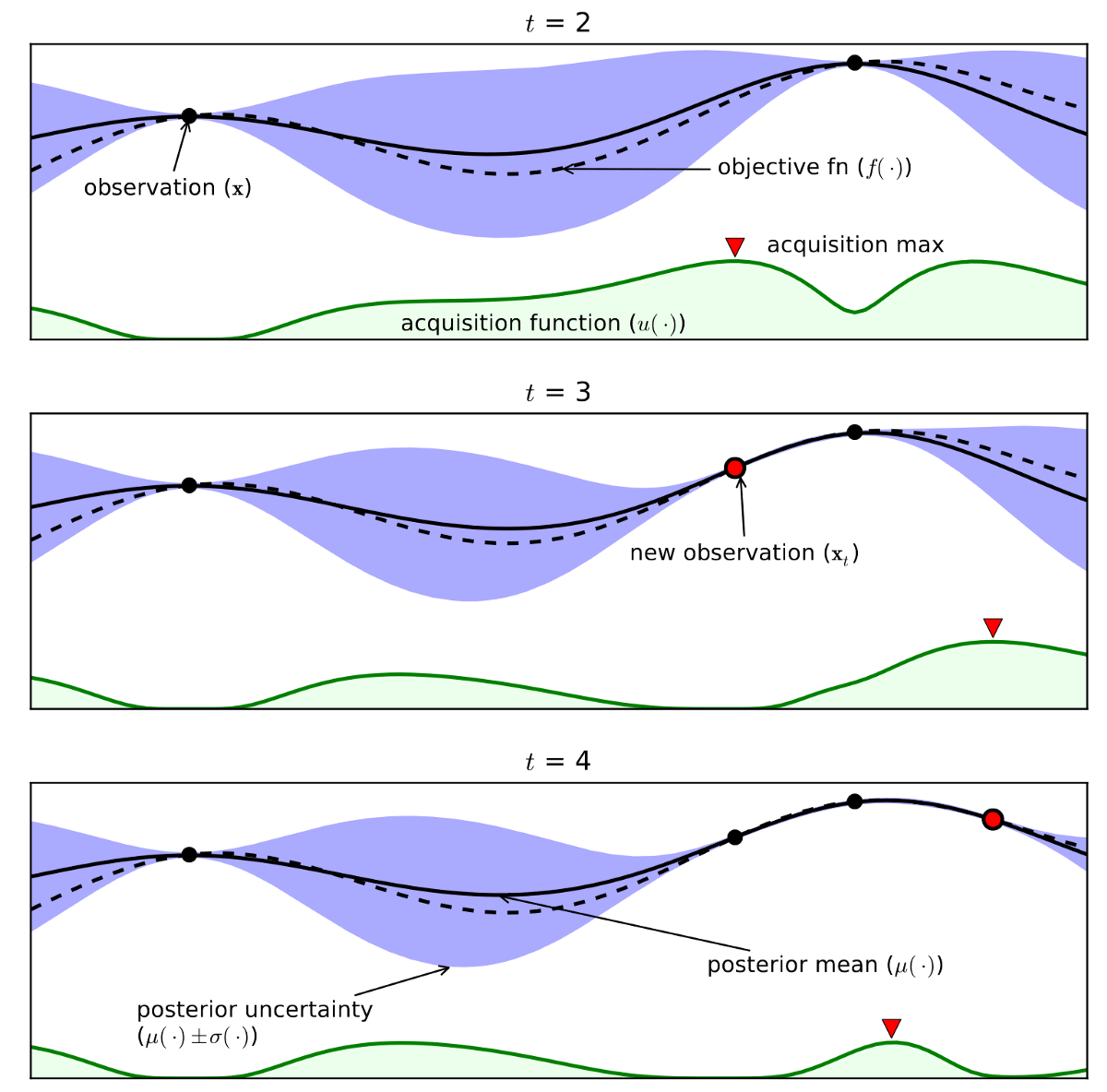 Guide how input space should be explored during optimization

Combine predicted mean and variance from Gaussian Process model

Probability Improvement (PI)

Expected Improvement (EI)

Upper Confidence Bound (UCB)
5
Booter injection
scrape
Booster injection process sets maximum beam brightness for rest of acceleration through RHIC

Known emittance effect on polarization loss

Intentional horizontal and vertical scraping reduce emittance to RHIC requirements

Goal: minimize emittance / maximize beam intensity after scraping

Controls: Linac to Booster (LtB) transfer line optics

Method: Bayesian optimization
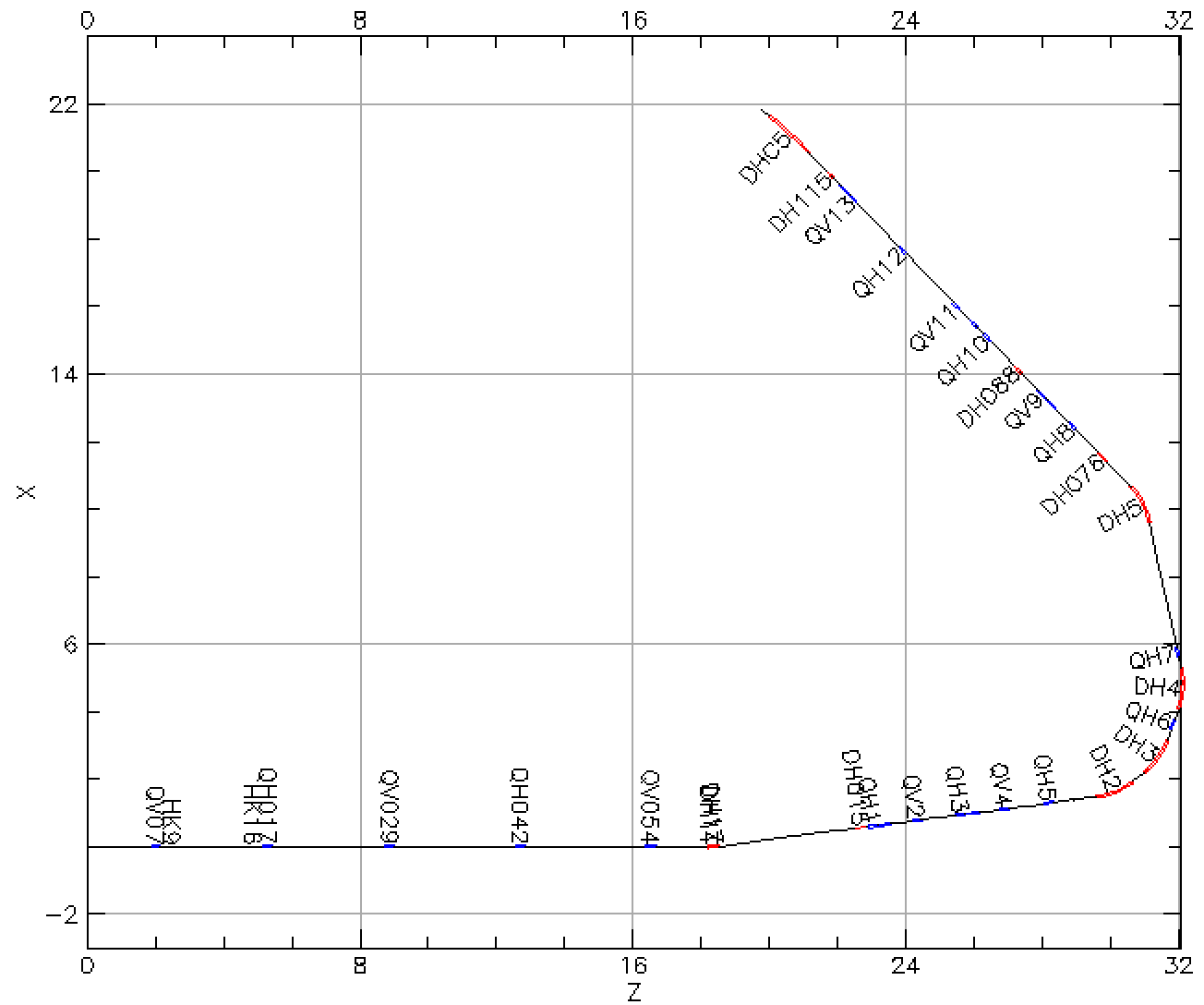 To Booster
From Linac
6
ML package for BO: Xopt
Flexible framework for optimization of arbitrary problems using python

Independent of problem type (simulation or experiment)

Independent of optimization algorithm & easy to incorporate custom algorithms

Easy to use text interface
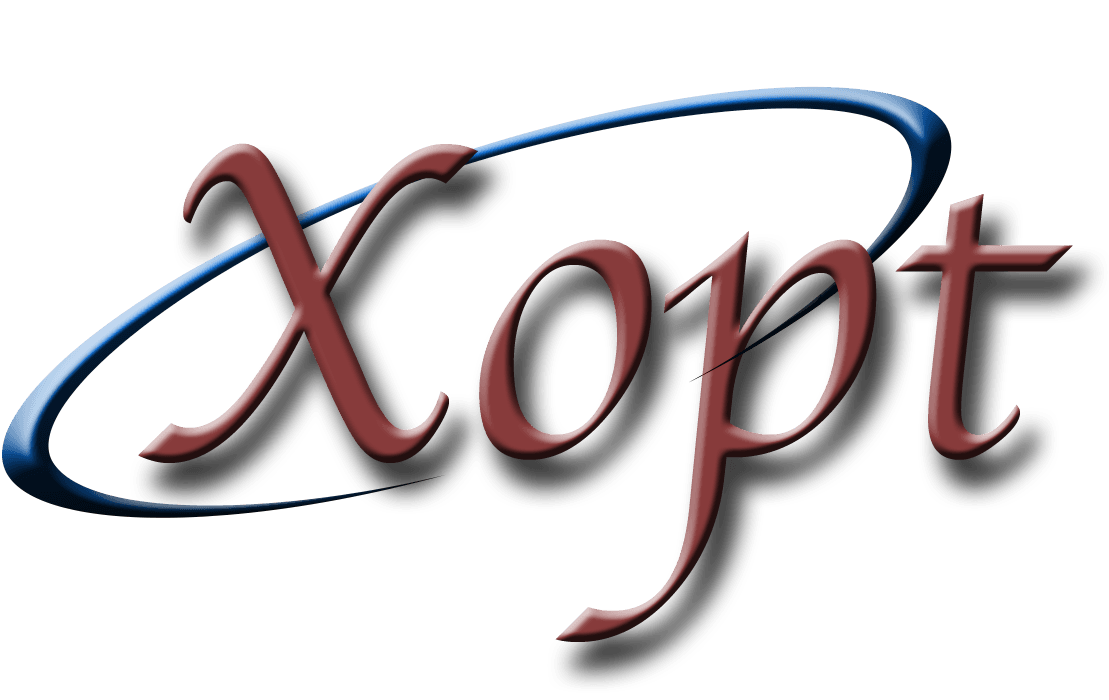 https://github.com/ChristopherMayes/Xopt
7
Xopt structure
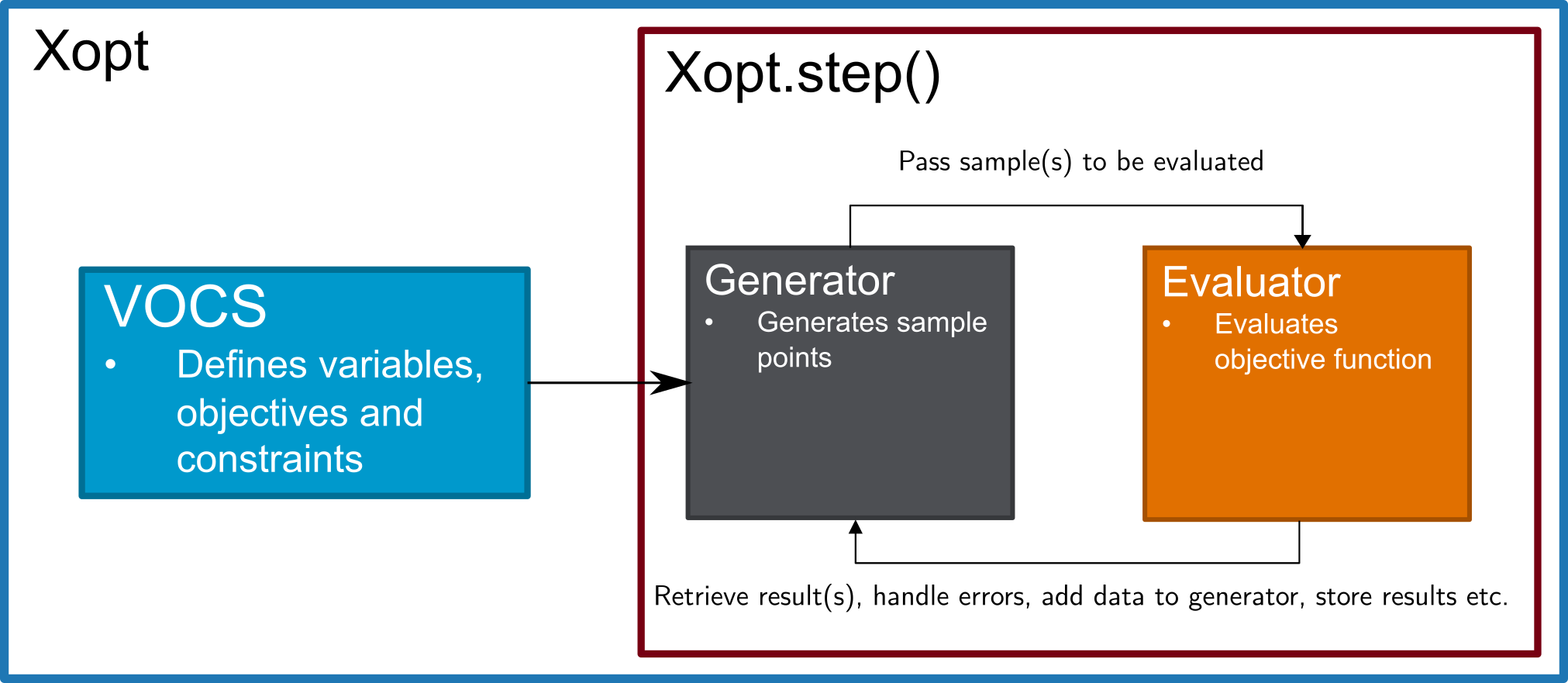 Note: this process can also be done asynchronously
8
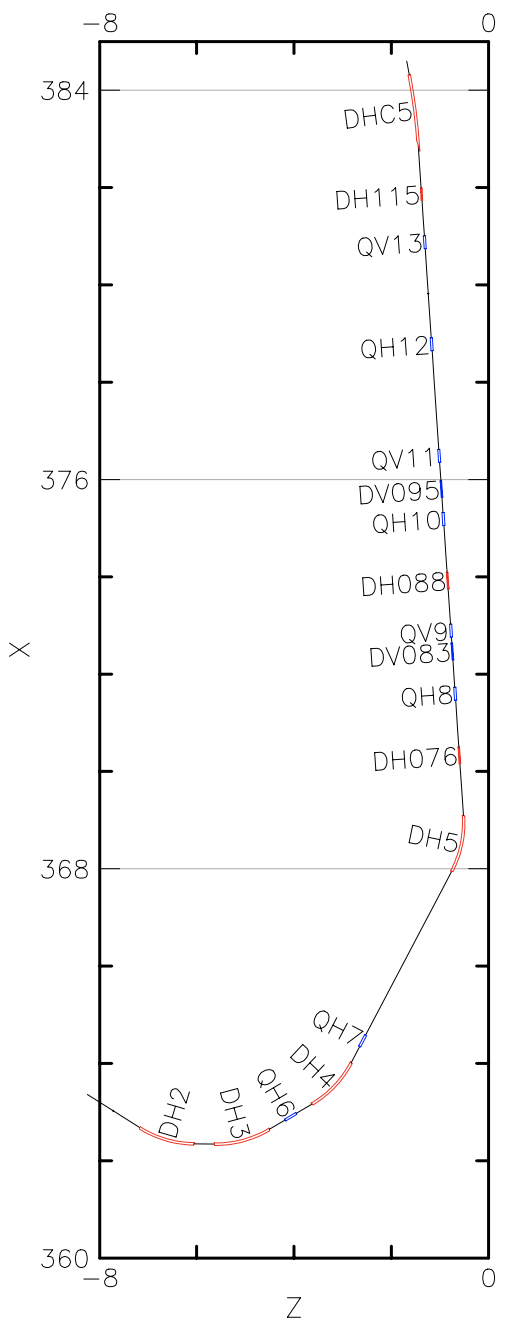 LtB controls and measurement
Booster
13 quadrupoles and 16 correctors between Linac and Booster 

Common practice to improve Booster injection efficiency: tune last few correctors at the end of the LtB line

Criteria to check injection efficiency: Booster early and late intensity
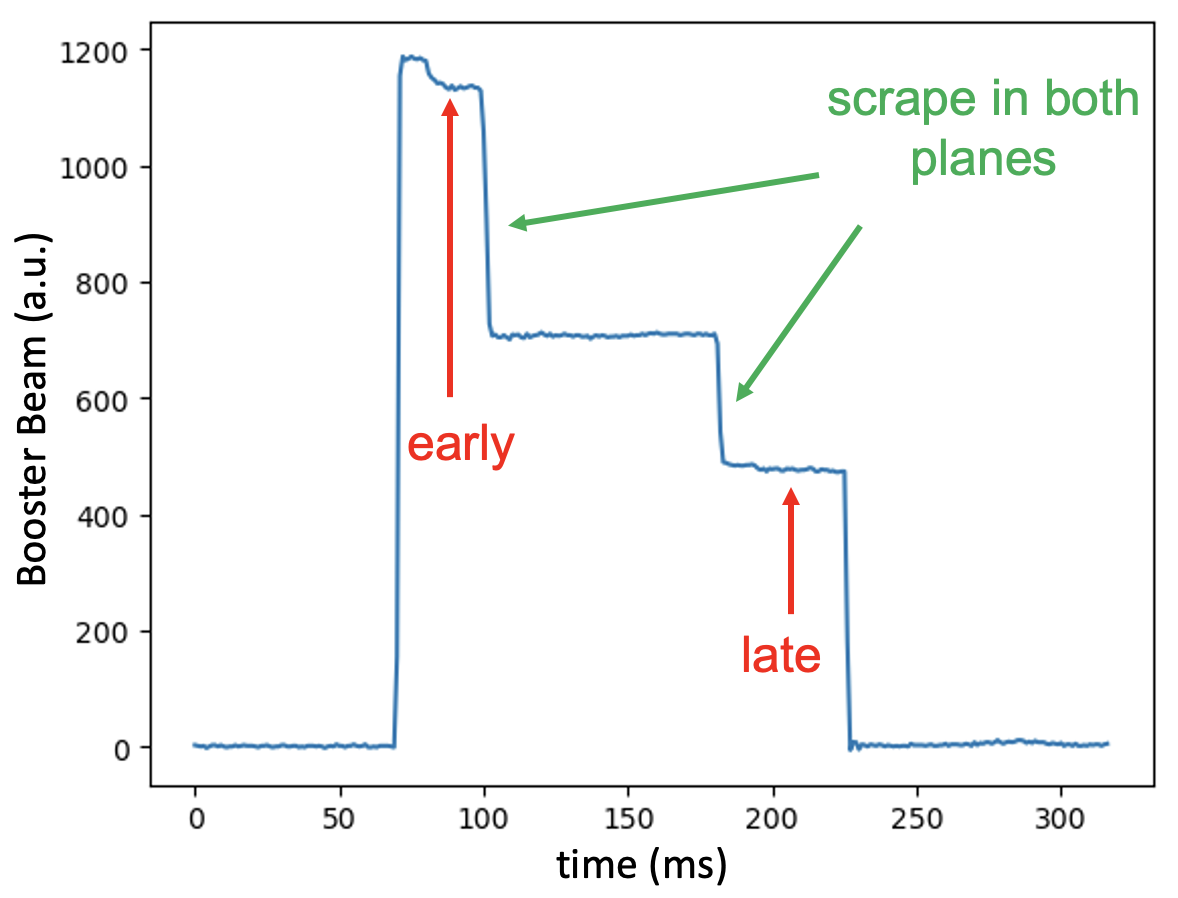 9
LtB corrector scan
All 16 correctors were scanned on Jan 25, 6:55pm – 8:20pm, on PPM user 4 until Booster late intensity dropped by 50%
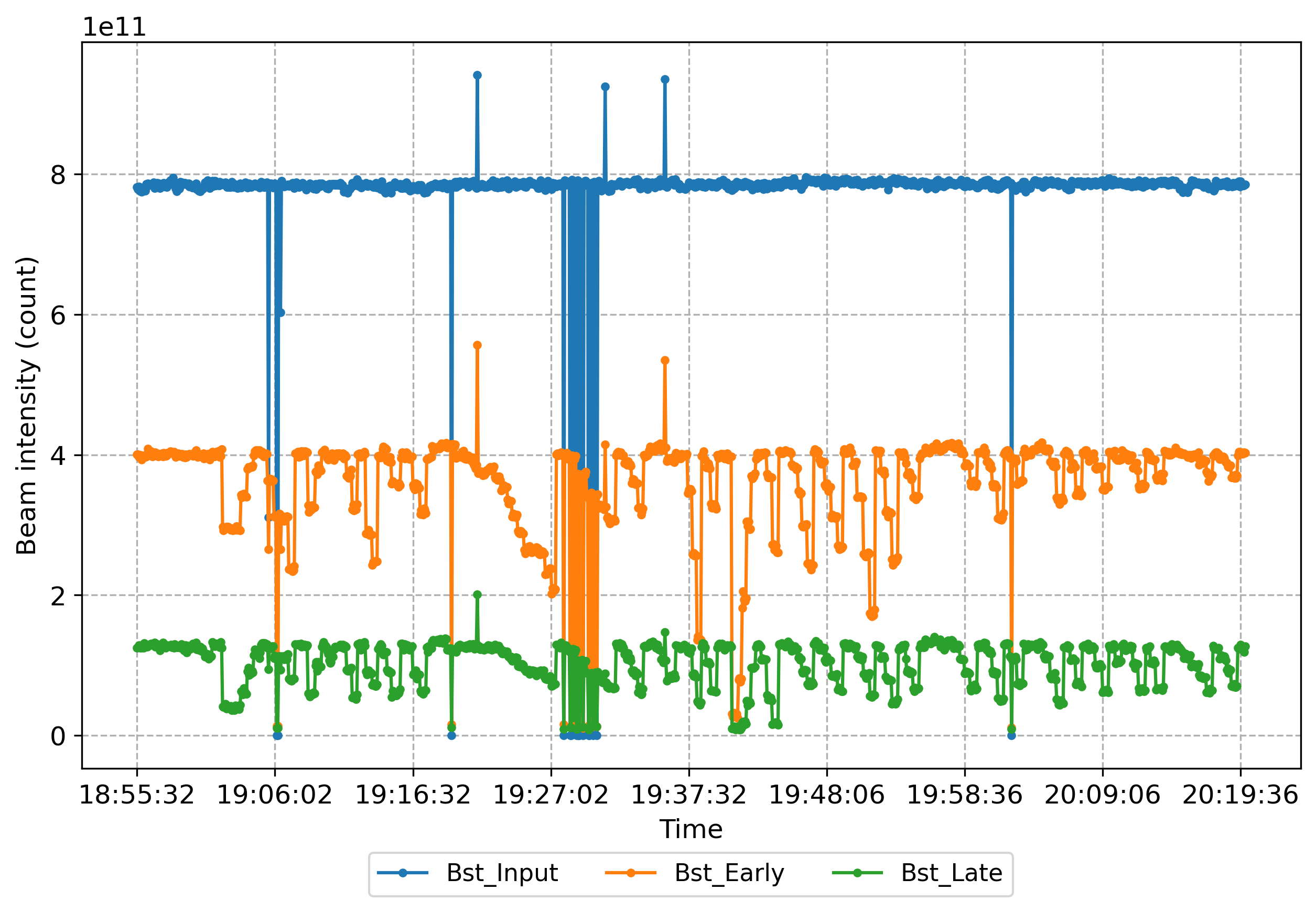 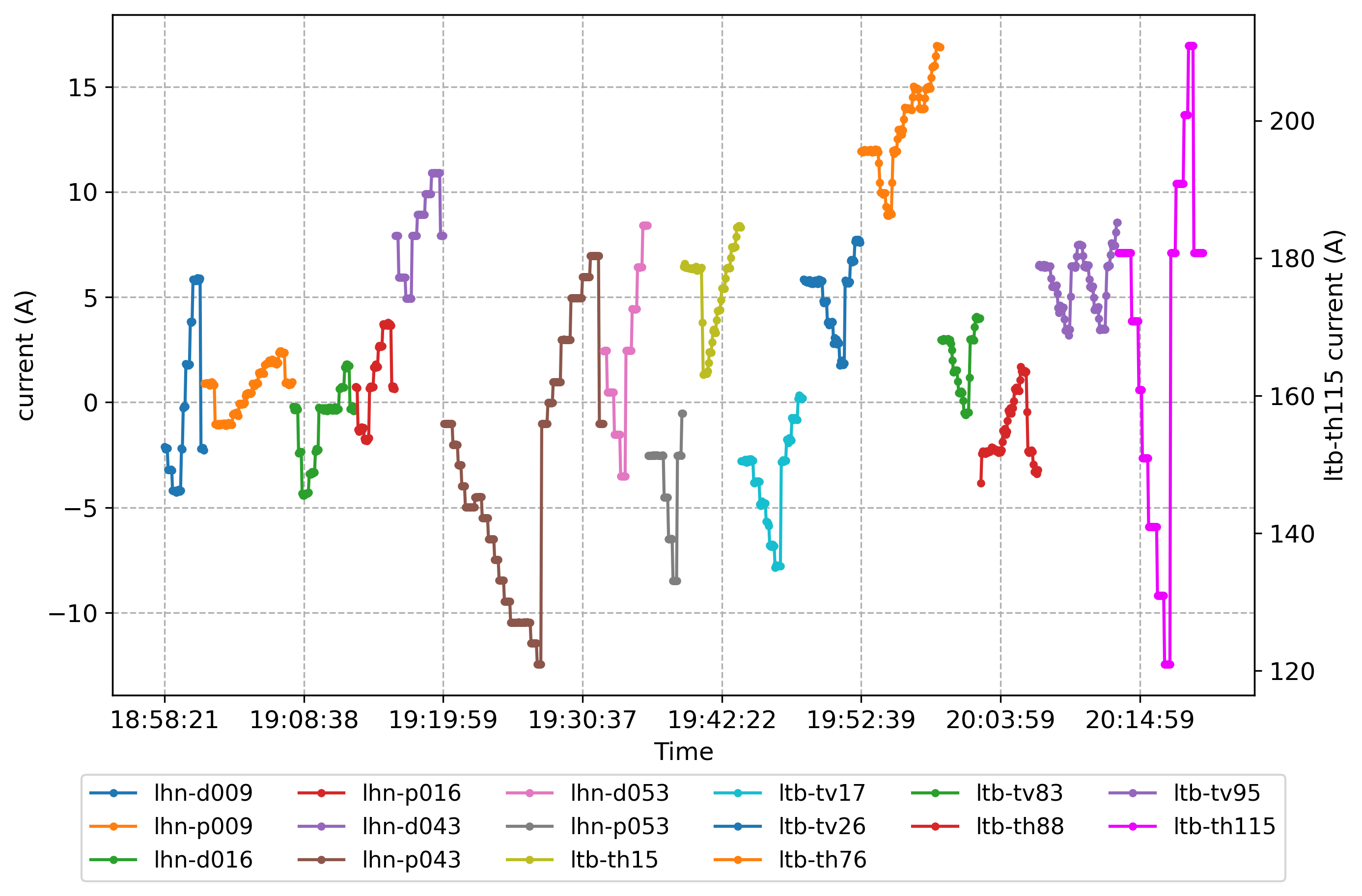 10
NN model for LtB scan
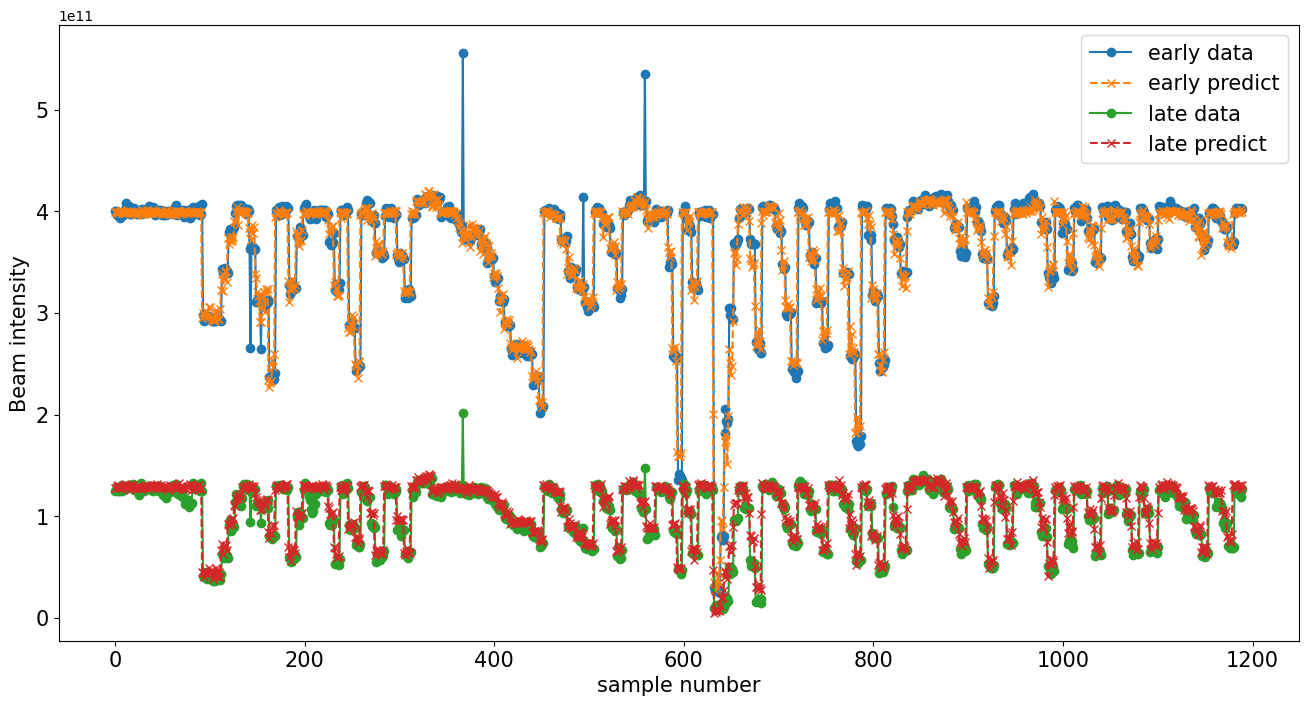 11
Test on LtB scan NN model
Controls: Power supply currents of three correctors (two horizontal, one vertical) at the end of the LtB line
Booster late beam intensity (after scraping, before extraction to the AGS)
BO algorithm developed using Xopt, using 242 LtB scan data points as training data
Algorithm converged within 50 samples
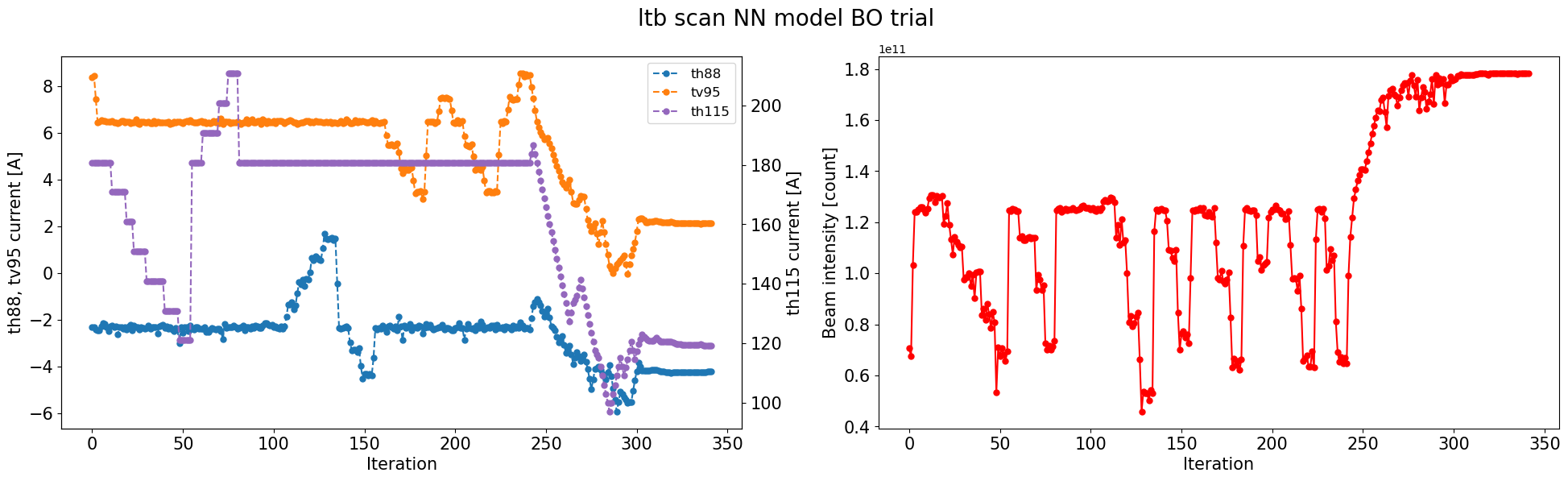 12
Test Xopt on real machine
Controls: Power supply currents of correctors and quadrupoles at the end of the LtB 

Goal: maximize Booster late beam intensity (after scraping, before extraction to the AGS)

Objective function: send PS current to selected magnets, wait 5 seconds (each Booster cycle/injection pulse lasts ~ 4 seconds), read and return Booster intensity measurement

BO algorithm developed using Xopt, with added features such as interpolated optimization and trust region BO (tuRBO)
https://christophermayes.github.io/Xopt/examples/single_objective_bayes_opt/turbo_tutorial/
13
Case 1: 2 correctors
Operator: Petra Adams
Feb 26, PPM user 4, 7pm – 9pm
Controls: Power supply currents of two correctors (one horizontal, one vertical) at the end of the LtB line
Algorithm converged within 100 samples (15-20 minutes)
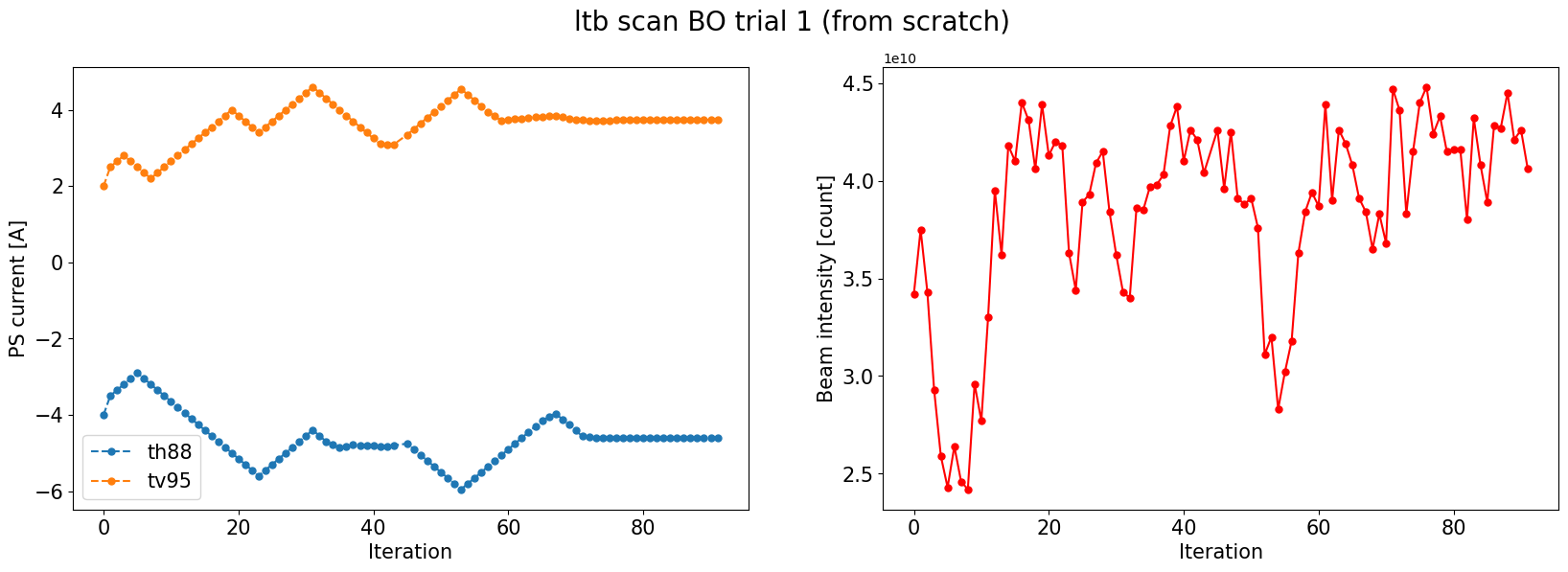 14
Case 2: 4 correctors
Operator: Petra Adams
Feb 27, PPM user 4, 7pm – 9pm
Controls: Power supply currents of four correctors (two horizontal, two vertical) at the end of the LtB line
Algorithm converged within 120 samples (20-25 minutes)
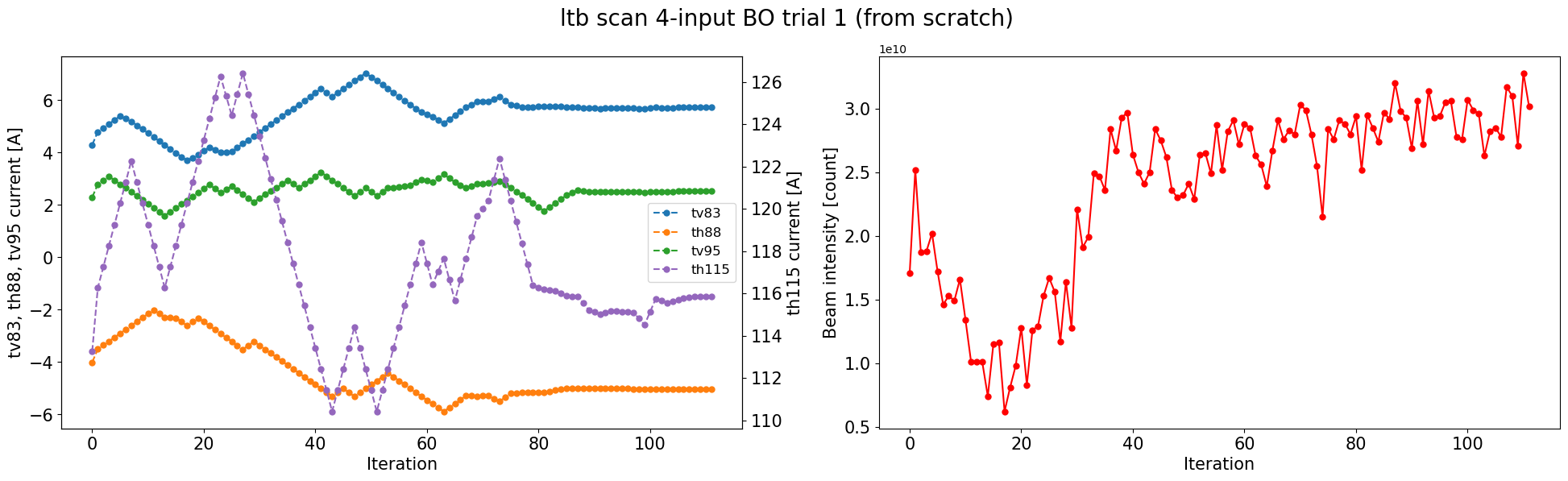 15
Case 3: 2 correctors + 2 quadrupoles
Operator: Petra Adams
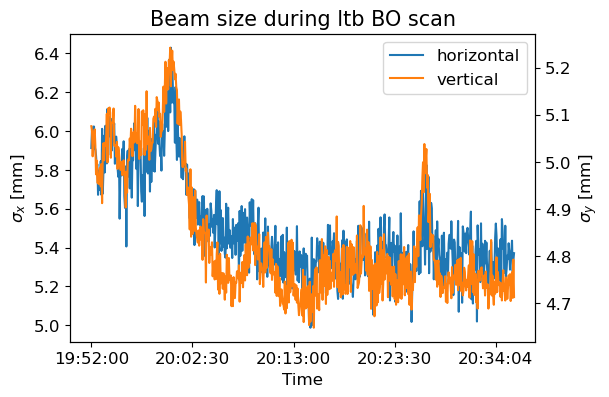 Mar 4, PPM user 3,  7pm – 9pm 
Controls: Power supply currents of two correctors and two quadrupoles at the end of the LtB line
Beam size decrease in both planes in the BtA line in correspondence with intensity increase
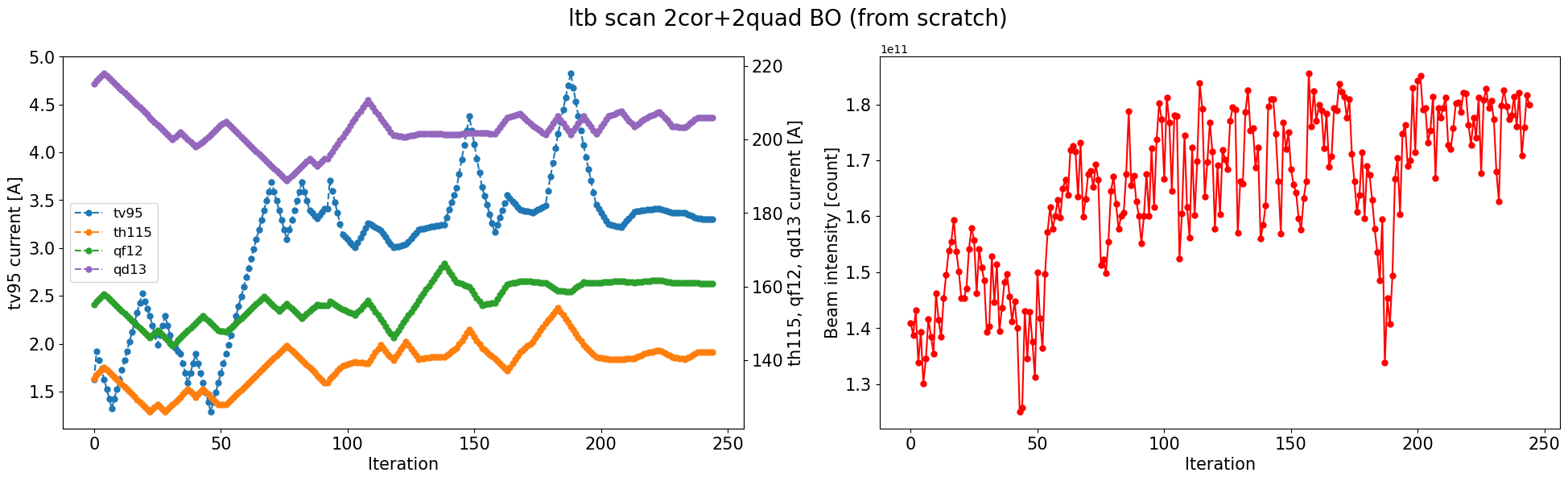 16
Case 4: horizontal only
Operator: Vincent Schoefer
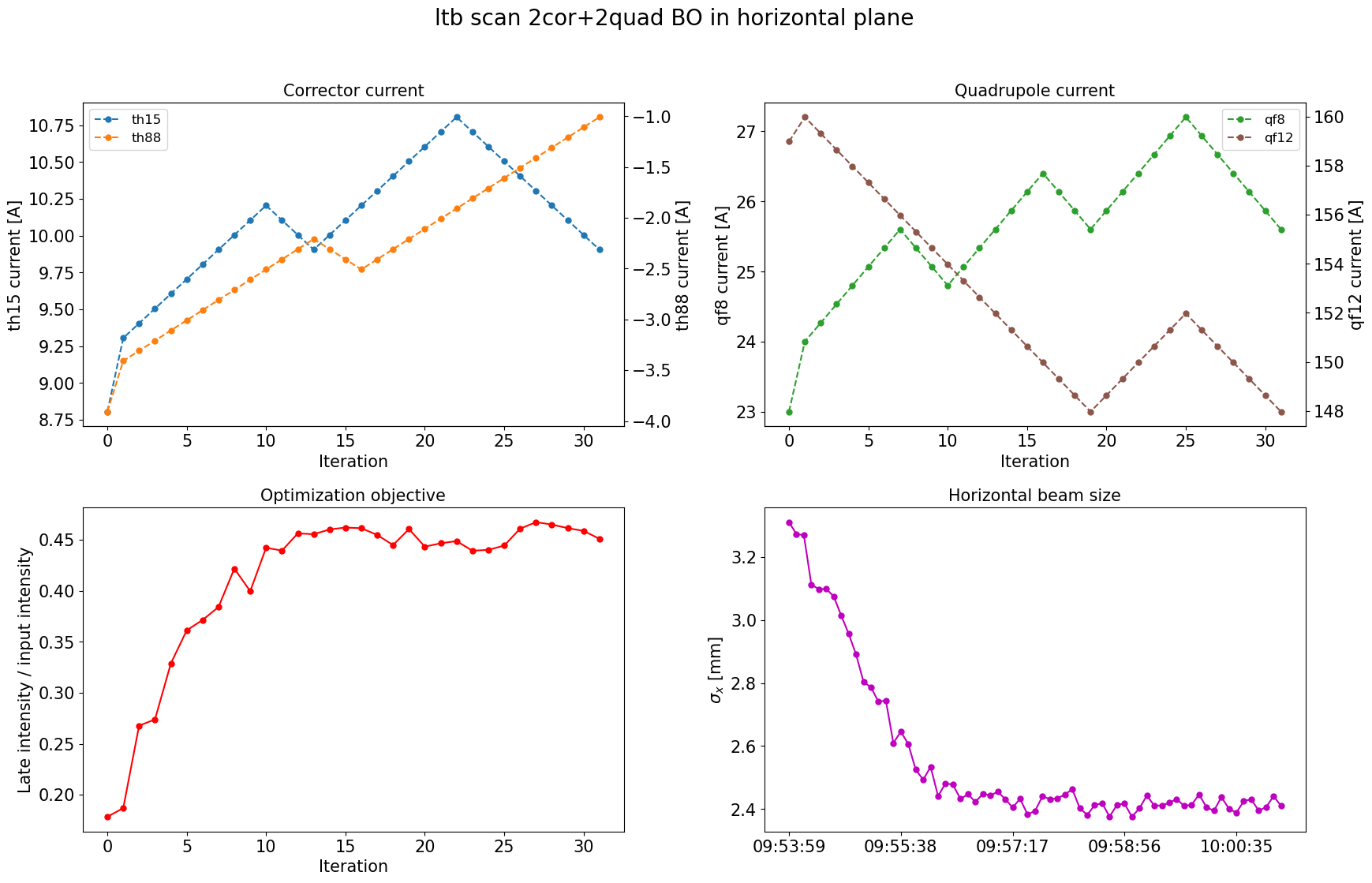 Mar 13, PPM user 4, 9:30am – 10am
Controls: Currents of two horizontal correctors and two horizontal quads
Maximize Booster late intensity / input intensity (to reduce noise)
Initial beam was sabotaged by changing magnets in the middle of LtB line
Multiple solutions for optimization: objective value converges but input values don’t
17
Case 5: vertical only
Operator: Vincent Schoefer
Mar 14, PPM user 4, 12:30pm – 1pm
Controls: Power supply currents of two vertical correctors and two vertical quads
Maximize Booster late intensity / input intensity (to reduce noise)
Initial beam was sabotaged by changing magnets in the middle of LtB line
Same problem with multiple solutions
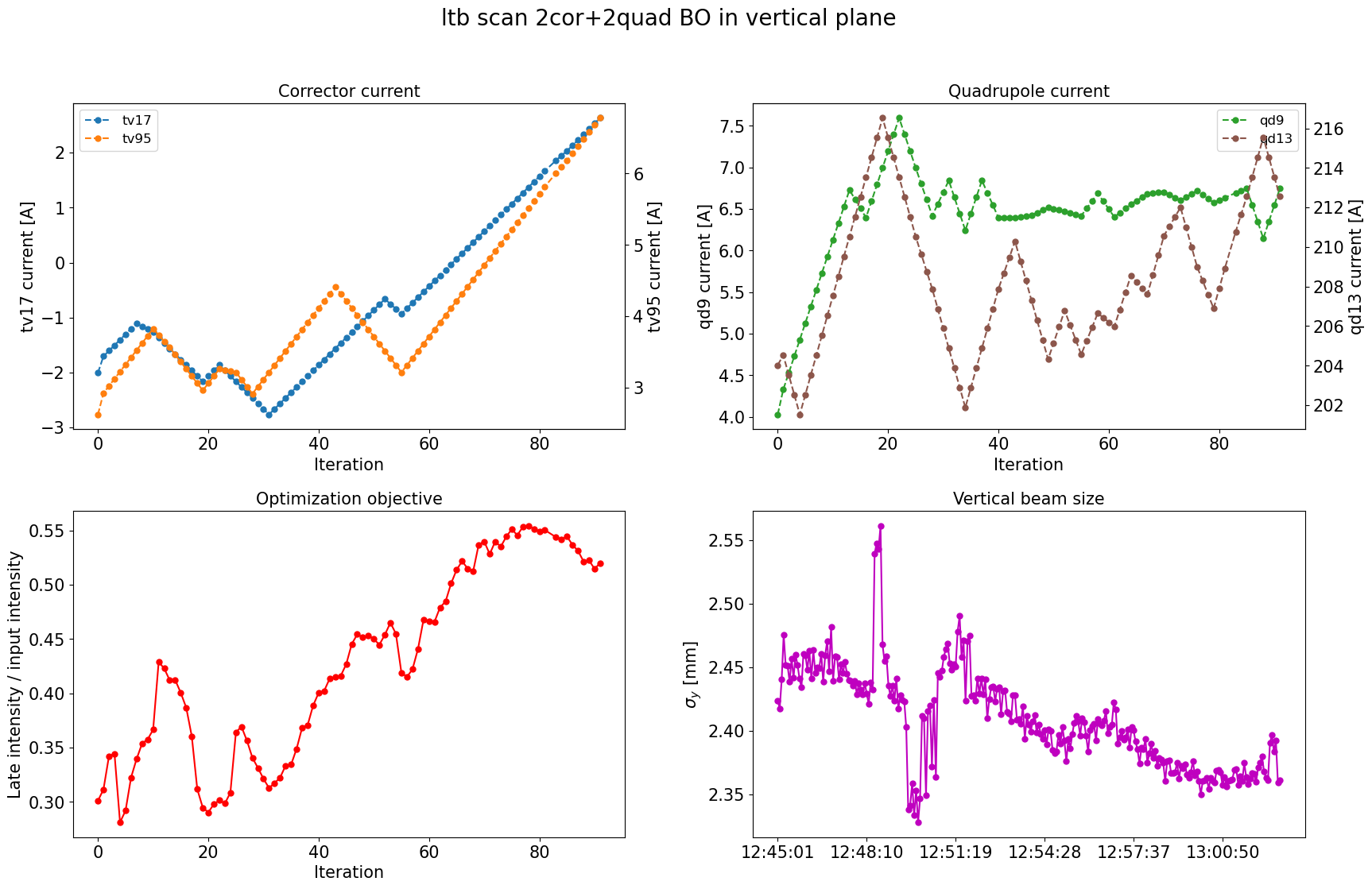 18
LtB BO: next step
In the process of creating operational interface for running BO in the control room
More input options can be considered: Linac Tank 9 phase etc.
Averaging option for objective to reduce noise/obtain error bars
Allow user to set BO hyperparameter choices: Step size, Acquisition function, GP kernel & prior function etc.
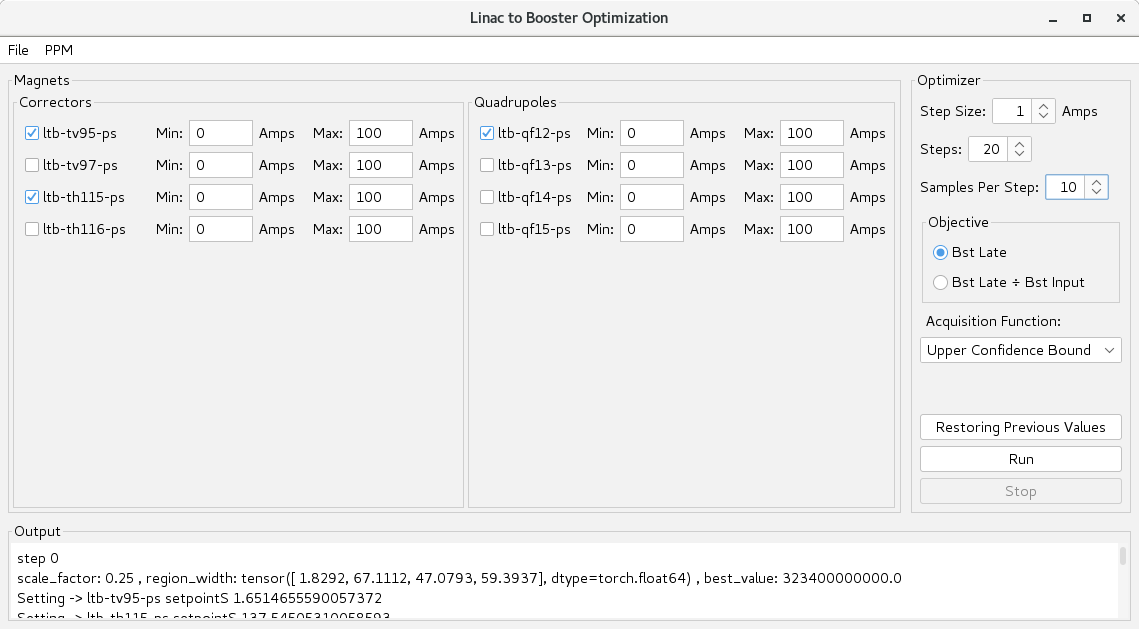 19
Booster to AGS transfer line
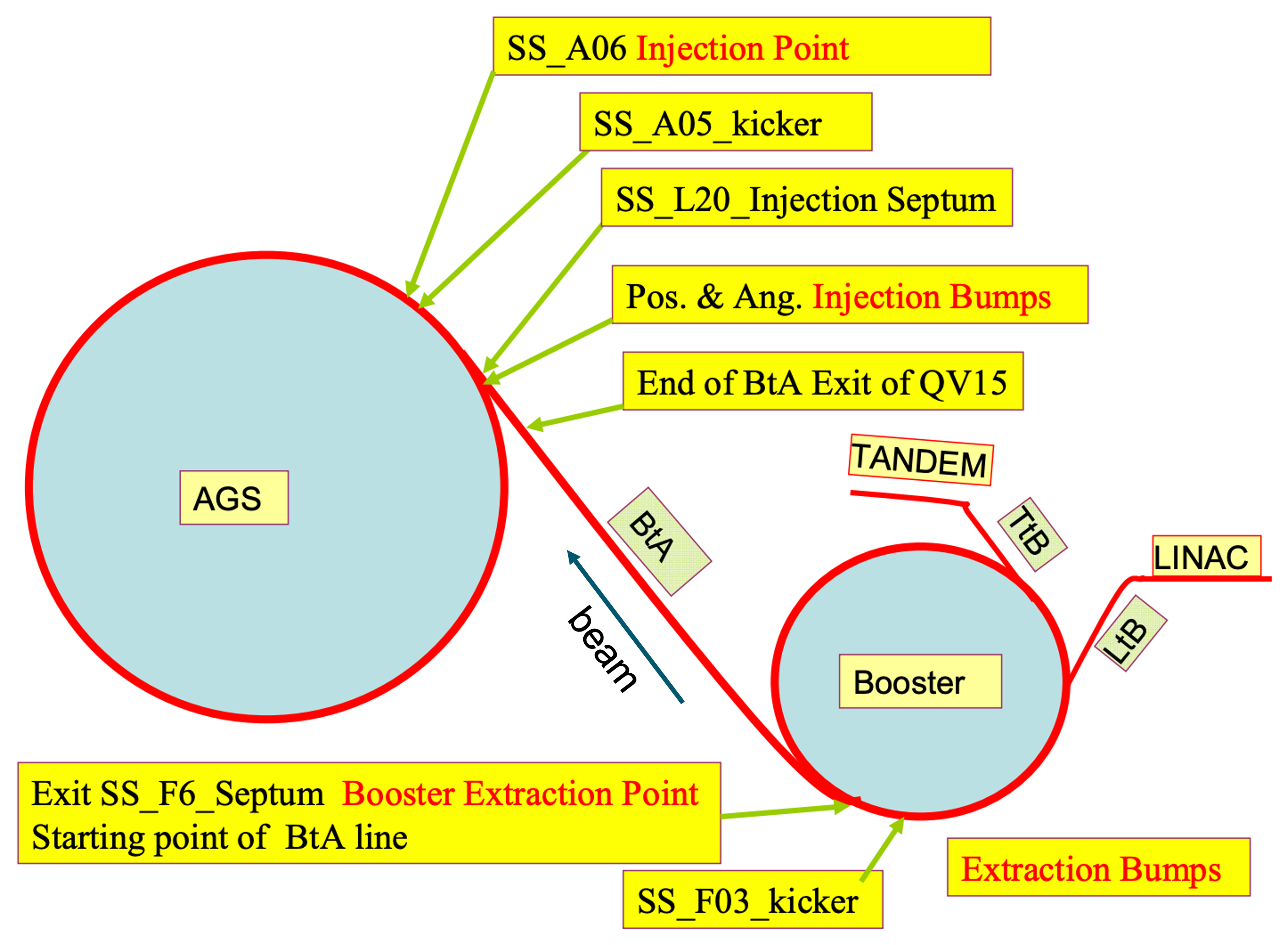 20
BtA controls and measurement
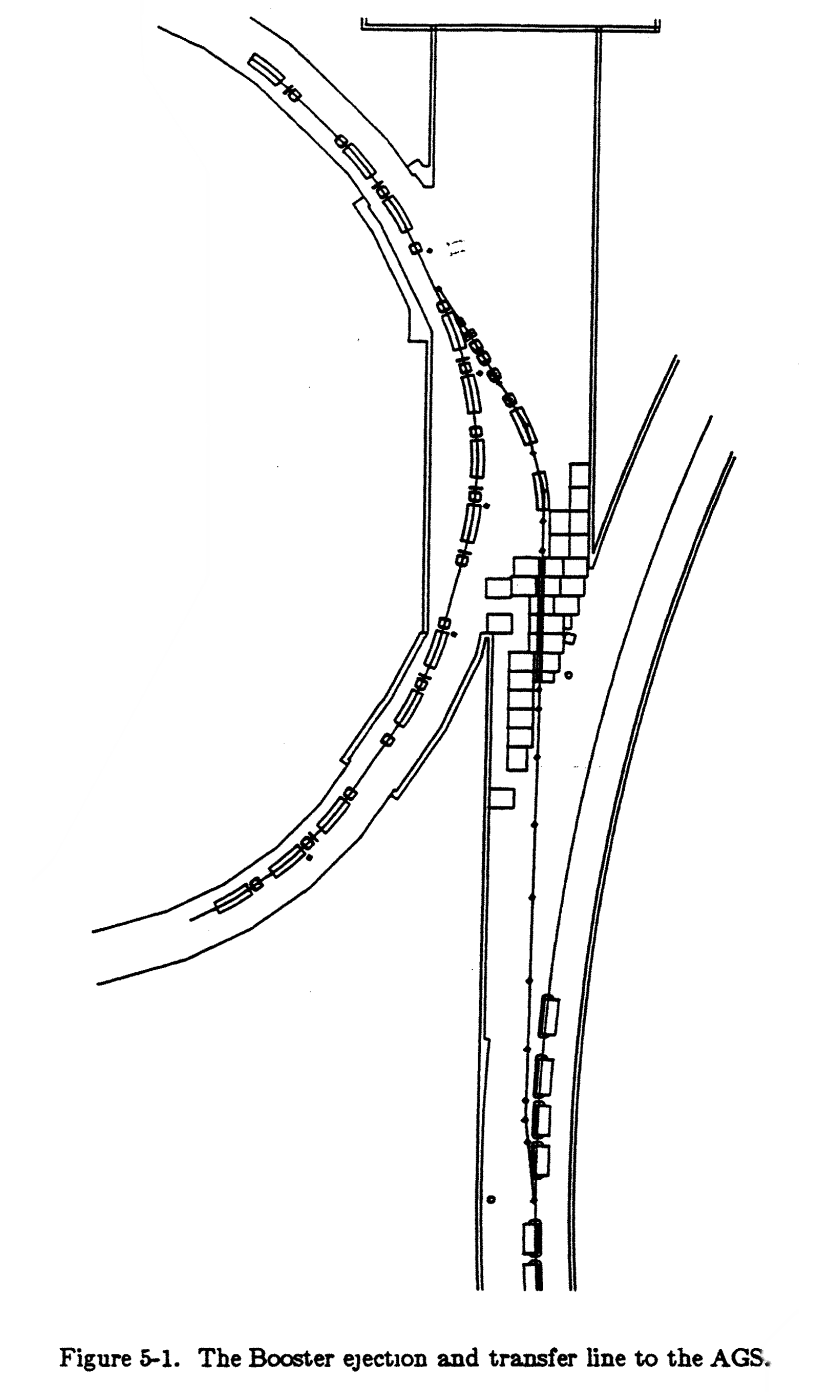 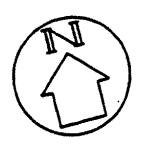 5*	(horizontal)	bends
2 	(horizontal)	correctors
4 	  (vertical)	correctors
7 	(focusing)	quads
8  (defocusing)	quads
Objective (beam intensity ratio): ags_Early / bst_Late (no scraping in BtA injection, optimal value should be ~1)
*only 4 power supplies
Booster
AGS
21
First attempt (07/08 inconclusive)
Horizontal steering + focusing

(…, correctorH, quadD, quadF, correctorH, quadD, quadF, bend, correctorV, quadD]

Used for optimization
Turned ON
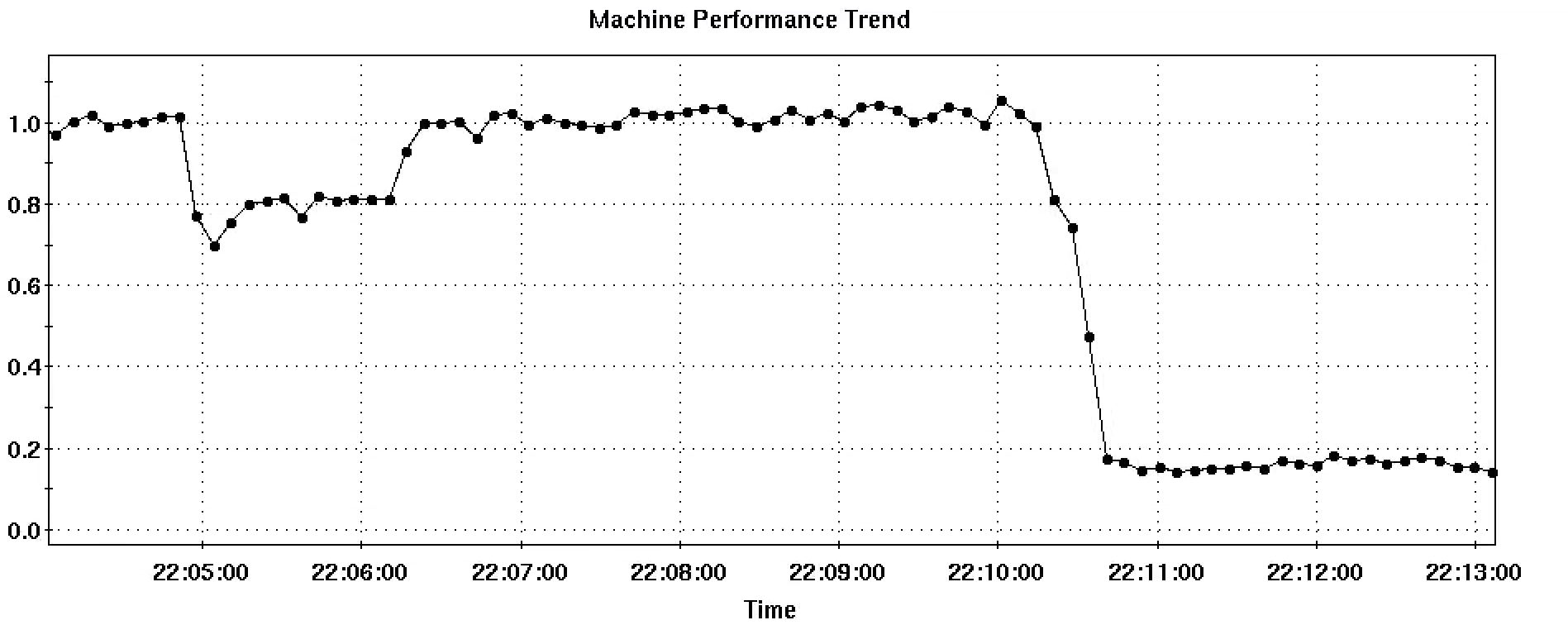 Detune #1
Reset
Detune #2:
BtA vacuum valve closed
22
Second attempt (07/09 successful)
Horizontal + vertical steering

(…, correctorV, quads, correctorH, quads, correctorH, quads, bend, correctorV, quad]

Used for optimization
Turned ON
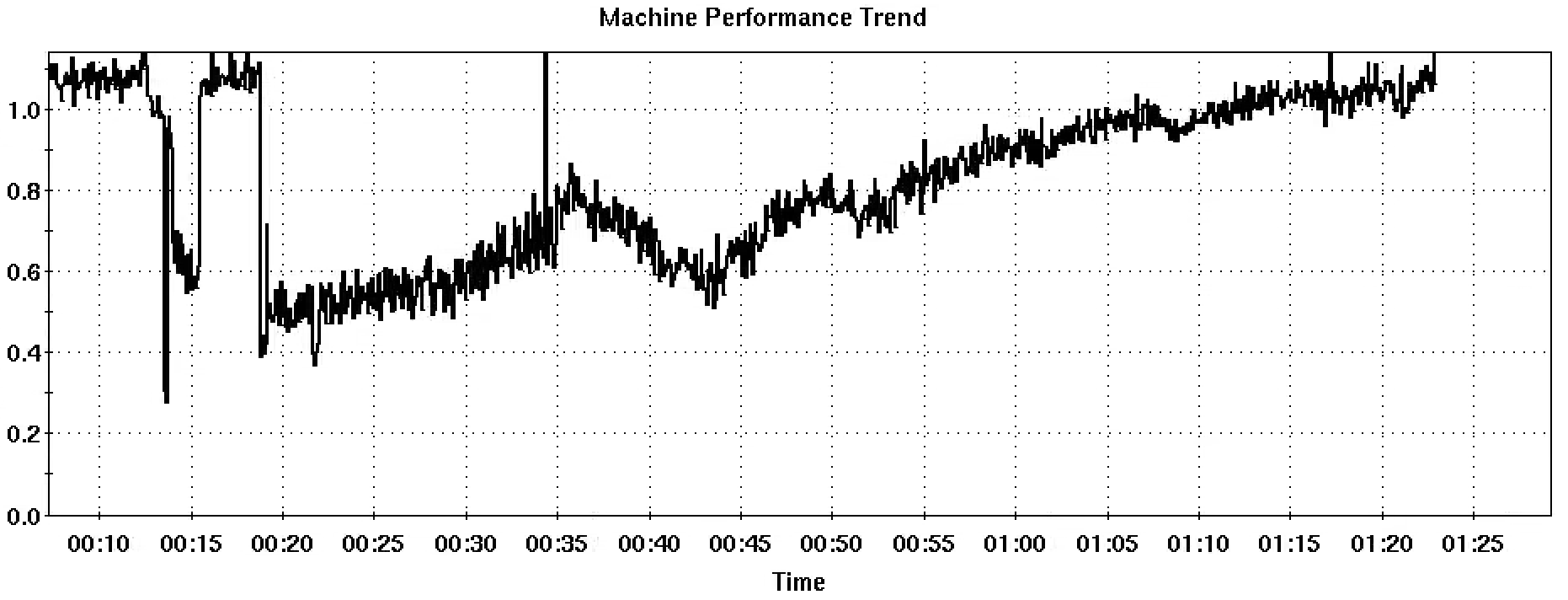 Detune #1
Bayesian Optimization
23
07/09 BtA BO results
Horizontal correctors
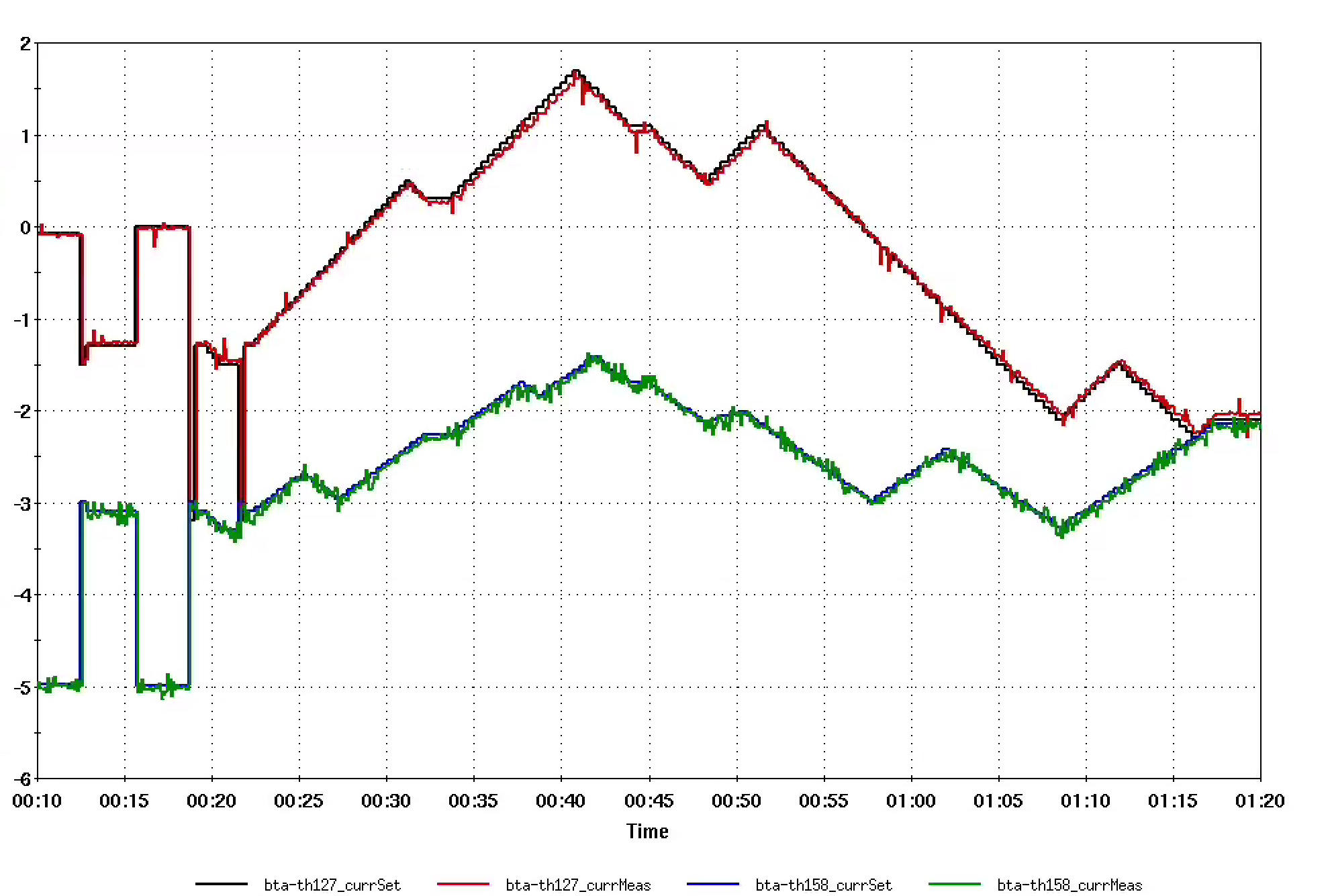 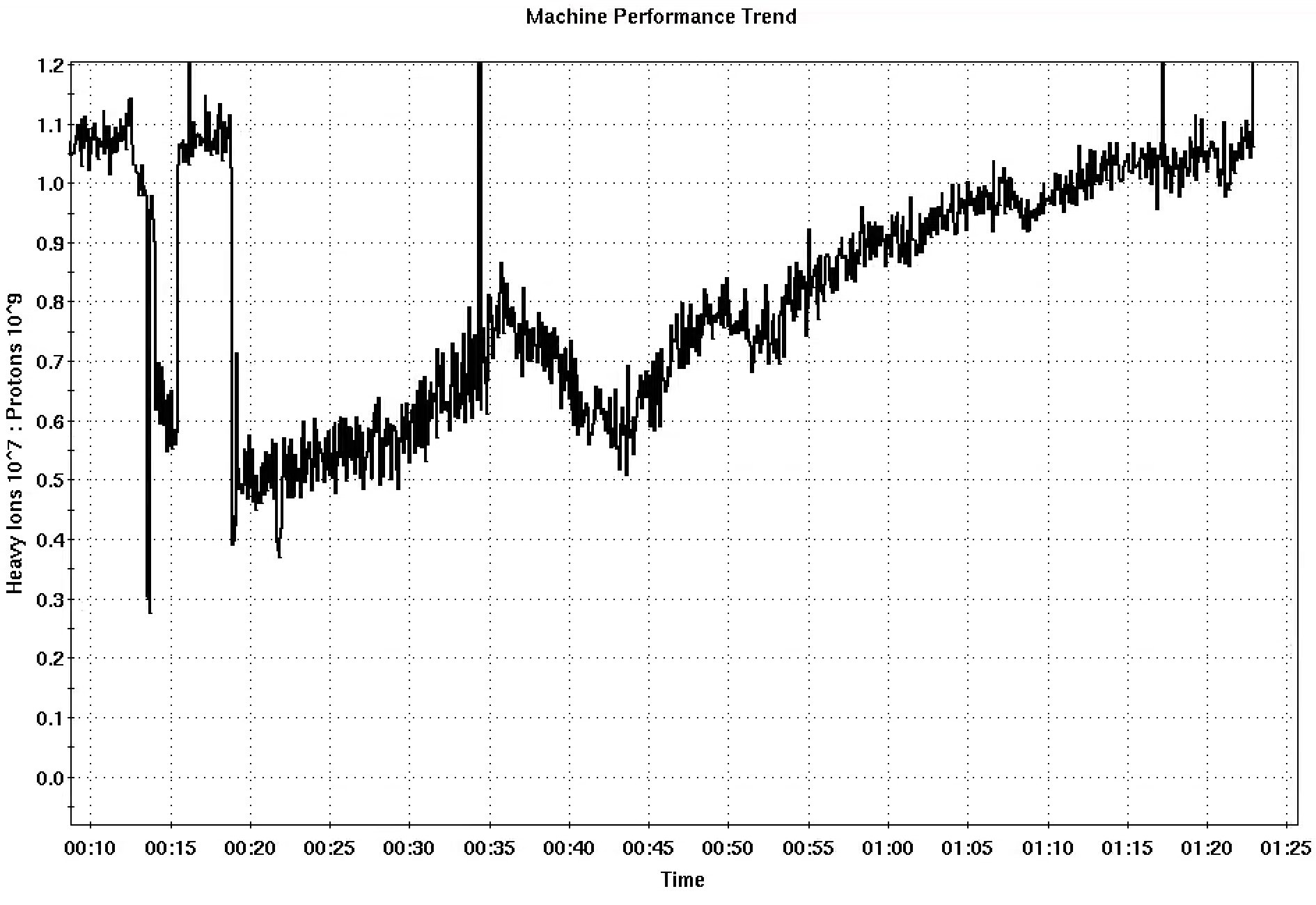 Convergence speed can be better (~1 hour for 4 inputs), could be due to small step sizes
Algorithm finds different solution from previous optimal settings
Objective ratio bigger than 1: calibration error
Vertical correctors
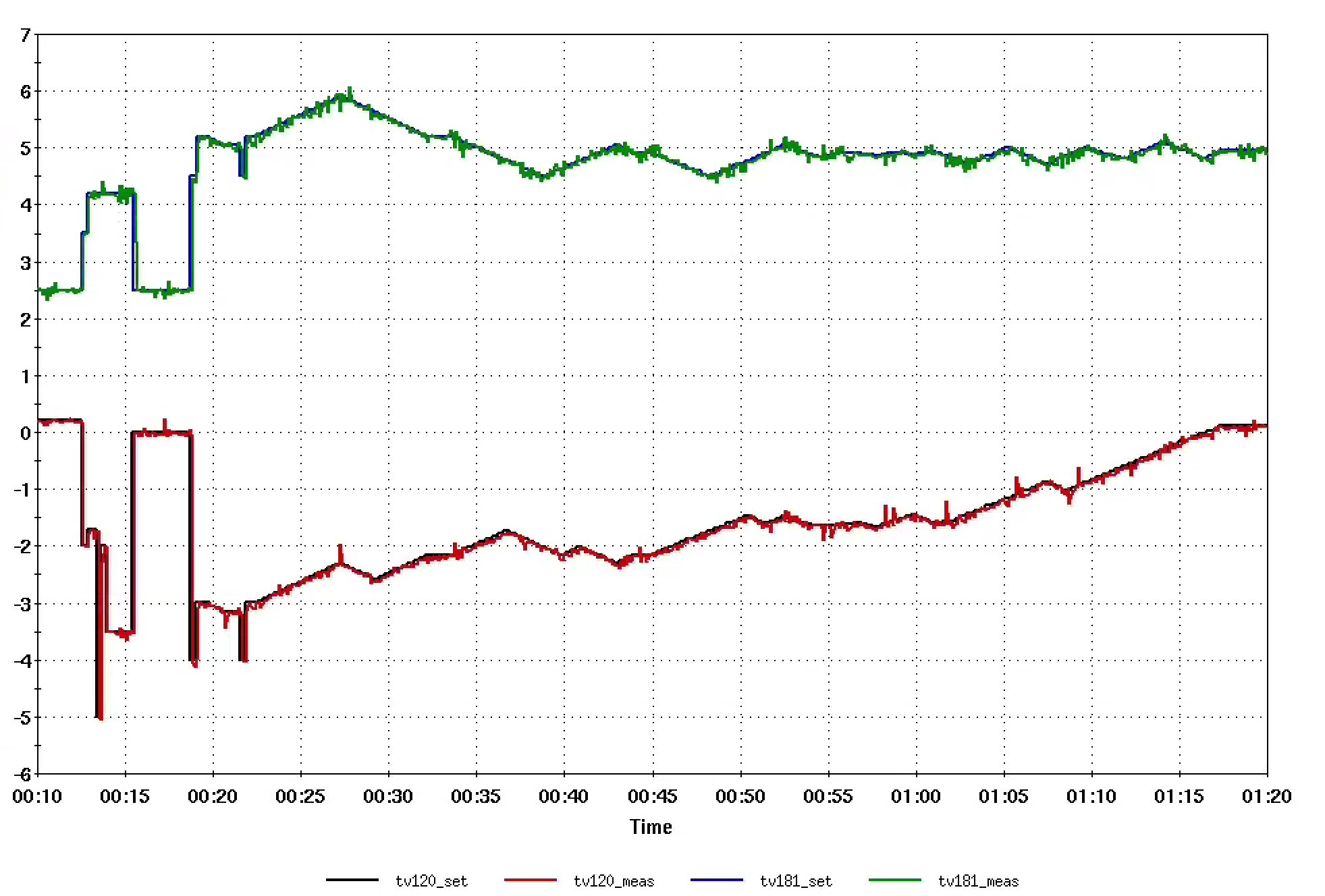 24
BtA BO: next step
Currently, the optimization is ignoring the following measurements:
Turn-by-turn orbit coherence	(AGS F18 BPM)
Emittance/beam size	(AGS eIPM)
Polarization		(AGS pCNI polarimeter)

The first two could be included by using multi-objective Bayesian optimization (MOBO), or by defining a custom a reward function. Before this, it is important to write some data preparation and data pipelining scripts for proper handling of all the ADO data + timing.
25
Summary
Bayesian optimization algorithm has been demonstrated to work well to improve and maintain Booster injection efficiency in both planes under different system settings (PPM users)

If controls include upstream and downstream LtB magnets, changes made in the middle can be compensated to bring Booster beam intensity back up

Decrease in beam size in the BtA is observed in both planes in correspondence with intensity increase, which signals decrease in emittance

Preliminary results show the algorithm also works for AGS injection, further studies are needed to improve performance

Software development is underway to incorporate the algorithm into the control system
26